PI Expenditure Detail Report
As explained by your friendly neighborhood OSP Team
The What
The Why
The When
The How (to use)
Pivot Tab
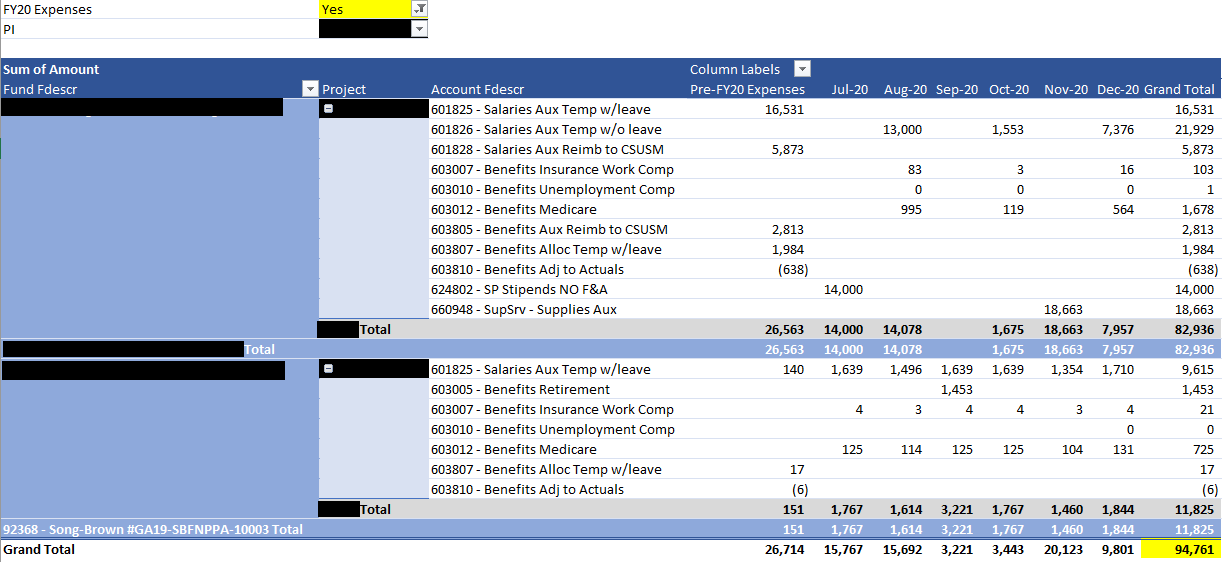 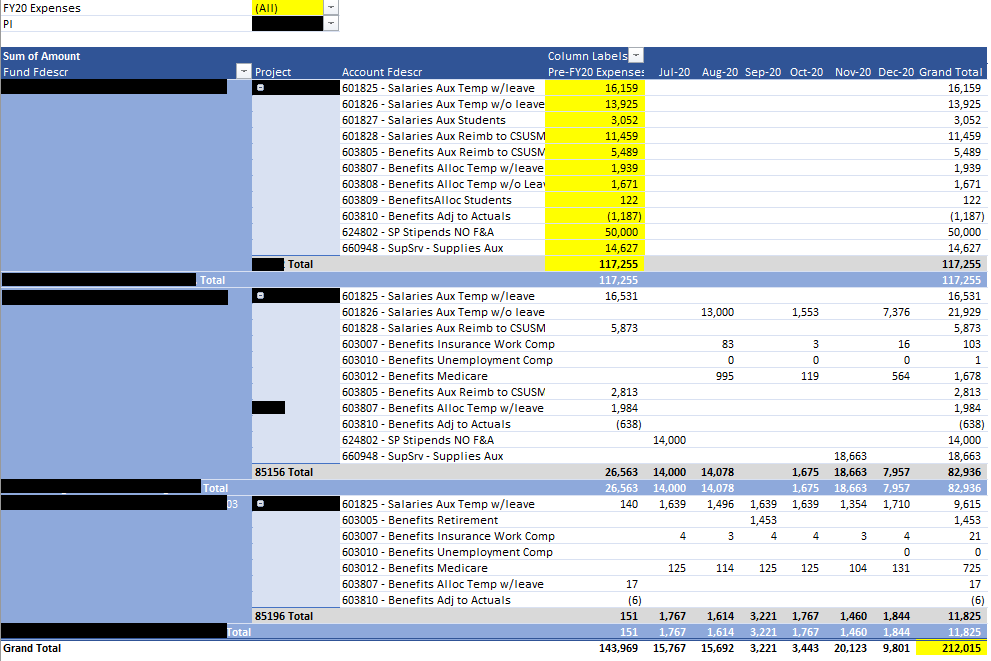 All old/closed projects will then show up….
…and the Grand Total on the “Pivot” tab will then match the total expenses on the “Details” tab.
If desired, the PI can change the filter to "No" to display ALL the PI's projects.
Details of ALL project expenses posted to ALL the PI's projects.
If details are needed for any of these legacy expenses, please request from your assigned Sponsored Projects Analyst (SPA).
Details Tab
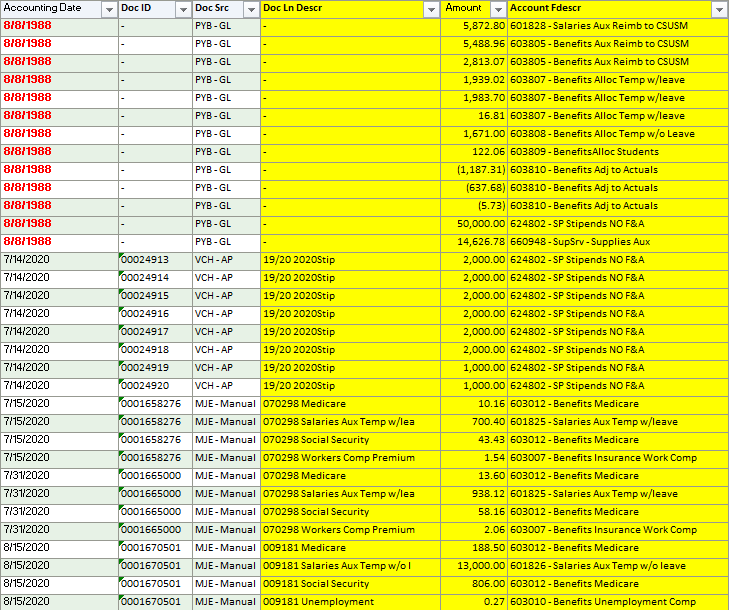 Expenses posted pre-FY20 (before 7/1/20) are SUMMARIZED VY ACCOUNT WITH A DEFAULT DATE LISTED AS 8/8/1988 (Data Warehouse system limitation)
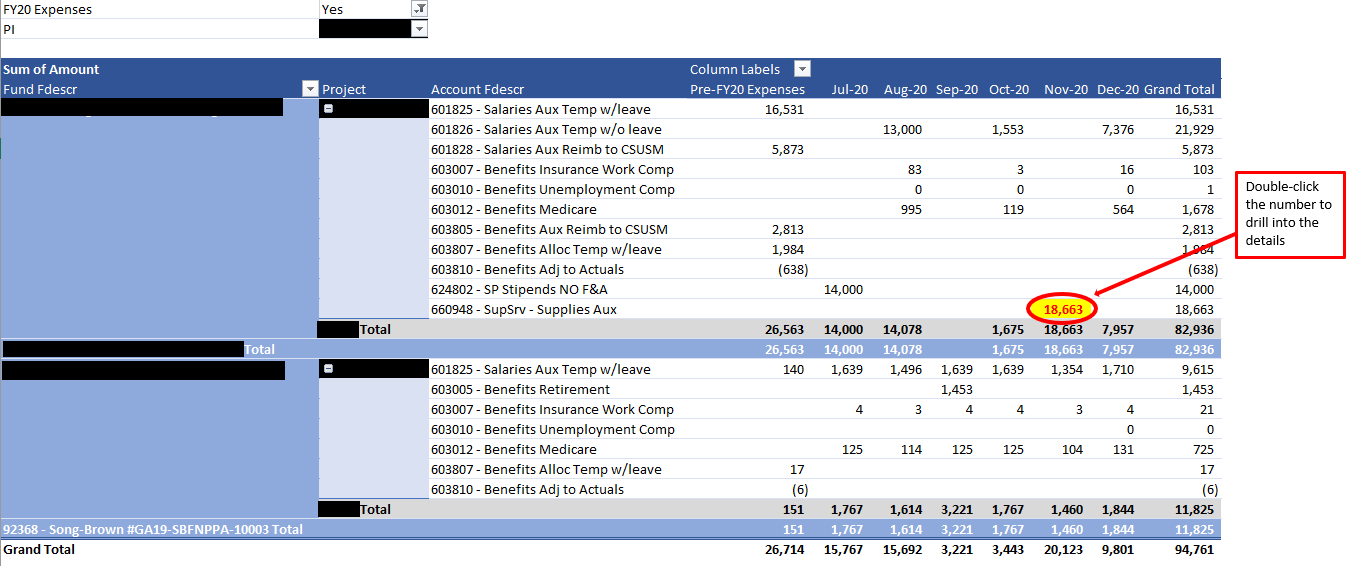 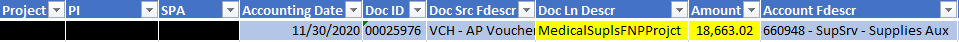